МИКРОПРОЦЕСОРНА ТЕХНИКА, Компютърни системи и технологии, ФКСУ
ЛЕКЦИЯ № 2

 Полупроводникови памети
 Класификация и параметри
 Последователни памети
 Асоциативни памети
доц. д-р  А. Тодоров, кат. Компютърни системи ФКСУ – ТУ  СОФИЯ
‹#›
‹#›
МИКРОПРОЦЕСОРНА ТЕХНИКА, Компютърни системи и технологии, ФКСУ
ПОЛУПРОВОДНИКОВИ  ПАМЕТИ

  определение  - устройство за съхранение на двоична информация, реализирано като полупроводникова регулярна структура с възможности за еднократен или многократен запис и четене;
  общи сведения, историческо развитие:
до 50-те години на 20 век – вакуумни тръби (Williams-Kilburn тръби), drum памети и др. В комерсиалните изделия основно приложение  60-70 години → феритни памети (magnetic core memories, ferrite-core). Използва керамични пръстени (cores) - An Wang, Way-Dong Woo (1949 г.). Wang патентова сам принципа. Запис на база хистерезис в магнитни материали, от 1951 г. Като изделие. (Africa IBM, 0.8 mm ферити);

 полупроводникови Si памети; статични RAM памети  (John Schmidt,  Fairchild, 1964 г. проектира 64-bit MOS p-канална статична RAM (SRAM); 

 Fairchild предлага през 1968 т.нар.SAM (Semiconductor
Active Memory) хибриден мулти-чип модул от 16 чипа с 
общ капацитет от 1024-bit. 

 сходни мулти-чип решения - Computer Microtechnology, 
Intel, Motorola, напр. SMA 2001 (Texas Instruments); 
 монолитни решения – изместват мулти-чип модулите;
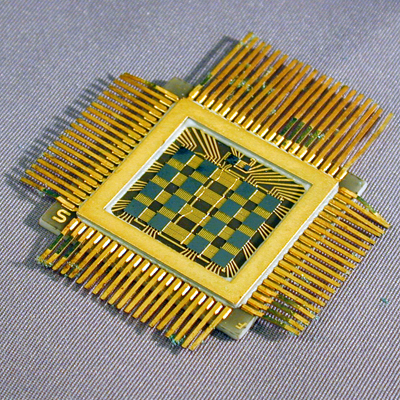 доц. д-р  А. Тодоров, кат. Компютърни системи ФКСУ – ТУ  СОФИЯ
‹#›
‹#›
МИКРОПРОЦЕСОРНА ТЕХНИКА, Компютърни системи и технологии, ФКСУ
ПОЛУПРОВОДНИКОВИ  ПАМЕТИ
 1968 Lee Boysel (Fairchild) предлага структура на 256-bit динамична RAM (DRAM) с цел намаляване размерите на чипа. Развитие – 1024-bit и 2048-bit DRAM - 1969 г.; 
  аналогични решения на DRAM -  Advanced Memory Systems (AMS6001) използвайки 4 до 6 транзисторни клетки (4-Т, 6-Т ЗК);
 Bill Regitz (Honeywell) предлага 3-транзисторна клетка, произведена от Intel чрез р-канална MOS технология;  
 подобрено решение (Ted Hoff, Bob Abbott, Bob Reed) - 1103. Предлага значително по-висока скорост и цена/1 бит. Oт 1970 г. 1103 бързо заменя феритните памети в компютрите;
 Walter Krolikowski (Cogar) предлага  n-канална DRAM през 1970 г., като IBM първа прилага тази технология на практика през 1972 г. в своите System 370/158. 
 за намаляване на консумираната мощност Robert Proebsting (Mostek) използва йонно-имплантирани резистори  в схемата MK4096 (16-pin корпус, 1973 г.);
доц. д-р  А. Тодоров, кат. Компютърни системи ФКСУ – ТУ  СОФИЯ
‹#›
‹#›
‹#›
МИКРОПРОЦЕСОРНА ТЕХНИКА, Компютърни системи и технологии, ФКСУ
ПОЛУПРОВОДНИКОВИ  ПАМЕТИ

  през 1976 г. Mostek  за първи път прилага
 1-Т ЗК (технология, патентована от IBM – 
Robert Dennard, дизайн метод – 
Karl-Ulrich Stein, Siemens) за реализация 
на MK4116 (16К). Бързо предлагане на 
64K DRAM от японски и американски 
производители още до края на 70-те години. 	

на база други физически принципи:
FeROM (използва фероелектричен слой
          вместо диелектрик) – алтернатива на Flash –  до 1016     цикъла изтриване/запис, високо бързодействие, но ниска плътност и висока цена;
SONOS (Silicon-Oxide-Nitride-Oxide-Silicon) – вид NVROM, много близка до Flash паметите,. Използва Si3N4 вместо poly-Si. Осигурява по-ниско напрежение на програмиране и брой цикли програмиране/изтриване, надеждност;
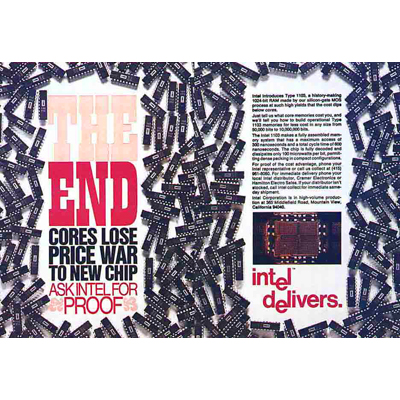 доц. д-р  А. Тодоров, кат. Компютърни системи ФКСУ – ТУ  СОФИЯ
‹#›
‹#›
МИКРОПРОЦЕСОРНА ТЕХНИКА, Компютърни системи и технологии, ФКСУ
ПОЛУПРОВОДНИКОВИ  ПАМЕТИ

  MRAM (Magnetoresistive RAM) – доближава се по параметри до Flash и DRAM и е прелюдия към т.нар. “Универсални памети”;  
  CBRAM (conductive-bridging RAM) – 2004 г. Infineon Technologies. Цел – повишаване плътността и по-ниска консумация, надеждност спрямо Flash паметите. Варианти NEC (Nanobridge), Sony (Electrolytic). Всички са базирани на принципа   Programmable Metallization Cell (PMC) на NVMOS, разработен в Arizona State University (Axon Technology);

  Z-RAM (zero capacitor RAM) – разработва се от Innovative Silicon Inc. Показатели близки до 6-T SRAM ЗК, но използва само 1 транзистор – значително по-висока плътност при подобрено бързодействие (Cache памети). Плътност  по-висока от DRAM. Експериментални серии;

  TTRAM (twin-transistor RAM) - близка до 1-Т DRAM, но използва не отделен капацитет, а т.нар. Floating body effect при схемите от типа SOI. Капацитетът е между транзистора от ЗК и подложката (изолатор). Предлага по-висока плътност от стандартната DRAM. За момента има висока цена – изготвя се само на “leading edge” SOI производствени линии.
доц. д-р  А. Тодоров, кат. Компютърни системи ФКСУ – ТУ  СОФИЯ
‹#›
‹#›
МИКРОПРОЦЕСОРНА ТЕХНИКА, Компютърни системи и технологии, ФКСУ
ПОЛУПРОВОДНИКОВИ  ПАМЕТИ
Основни задачи при развитието (технологично и като физически принципи):
  увеличаване на бързодействието;
  намаляване на цената на 1-bit информация;
  намалена заемана площ;
  подобрена технологичност (рандеман);
  преодоляване на недостатъка “енергозависимост” – NVROM се доближават до параметрите на енергозависими (SRAM, DRAM);
  да се преодолее тенденцията на все по-голям дял на процесорната памет в крайното устройство (до около 90% от чипа през 2012 г. при използване на същия тип ЗК).

“съревнование” – микропроцесор (бързо устройство) и памет (относително по-бавно устройство).

Няколко процесора да ползват обща памет – при многоядрени процесори – системи с обща (shared) памет. Уплътнява се ресурса на паметта като бързодействие.
доц. д-р  А. Тодоров, кат. Компютърни системи ФКСУ – ТУ  СОФИЯ
‹#›
‹#›
МИКРОПРОЦЕСОРНА ТЕХНИКА, Компютърни системи и технологии, ФКСУ
ОСНОВНИ ПАРАМЕТРИ НА ПП
  Обем на паметта (брой запомнящи клетки ЗК); 
Дължина на думата L (L=4,8,9,16,18,32,64 бита);
Организация –обем х брой разряди (битове)–напр. 64K х 8
  Бързодействие:
 време за достъп (access time τac ) – времето от подаването на адреса на ЗК до появата на валидни данни в изхода;
от 20-10µs (преди) до 70-5ns (в момента). Тенденция х PS.  
	Speed, more speed and still more speed – основно изискване!
 τcycle  цикъл на запис/четене – общото време за запис/четене (подаване на адрес, сигнал за четене/запис, избор на схема и данни).
	τcycle  =  2 .τac 

  Консумирана мощност – дава се
при достъп до една ЗК и средна стойност
за цялата памет (от порядък на х10 mW - SRAM).
Зависи от конкретния вид и режим на работа.
Данни
(DL, WL)
Адреси
(AL)
ПП
τac
доц. д-р  А. Тодоров, кат. Компютърни системи ФКСУ – ТУ  СОФИЯ
‹#›
‹#›
МИКРОПРОЦЕСОРНА ТЕХНИКА, Компютърни системи и технологии, ФКСУ
КЛАСИФИКАЦИЯ
Запомнящи устройства (ЗУ)
Външни
Вътрешни
С последователен достъп
Асоциативни ЗУ(CAM)
С произволен (непосредствен) достъп
доц. д-р  А. Тодоров, кат. Компютърни системи ФКСУ – ТУ  СОФИЯ
‹#›
‹#›
За четене и запис (RAM)
Само за четене (NVRAM)
FIFO
LIFO
MROM (mask prog.)
SRAM
PROM
DRAM
uVPROM
Други (напр.   Z-RAM)
EEPROM
Flash
Други (напр.SONOS)
МИКРОПРОЦЕСОРНА ТЕХНИКА, Компютърни системи и технологии, ФКСУ
КЛАСИФИКАЦИЯ (ДРУГ НАЧИН)
Според използваната за производство технология:
  биполярни;
  MOS, CMOS (доминиращи – висока плътност)
  други BiCMOS, на база SOI технология.
доц. д-р  А. Тодоров, кат. Компютърни системи ФКСУ – ТУ  СОФИЯ
‹#›
‹#›
МИКРОПРОЦЕСОРНА ТЕХНИКА, Компютърни системи и технологии, ФКСУ
DRAM (dynamic random access memories, динамични RAM):
	висока плътност на разполагане на елементите;
      най-ниска цена на 1 bit информация;
      относително невисоко бързодействие;
      най-голям ръст на производство през последните 30 години;
      най-висок общ обем от всички ПП;

SRAM (static random access memories, статични RAM):
    с около 10 пъти по-ниска плътност на ЗК в чипа от DRAM;
    ниска статична консумация;
    високо бързодействие (малко време на достъп до ЗК);
    облекчен достъп (опростена схемотехника на схемите за достъп).

NVM (nonvolatile memories) – памети с неразрушима информация (при прекъсване на захранването запазва информацията). 
	EPROM…1970 (вследствие изобретяването на технология с “плаващ”poly-Si гейт), още UVPROM;
	EEPROM (electrically erasable PROM, E2PROM) – позволяват директно   on-circuit програмиране на паметта;
	Flash памети – електрически програмируеми памети (на база EEPROM), където цели области от паметта могат да бъдат изтривани едновременно. Бърз ръст на производство и обеми от 8 до 512 МВ.
доц. д-р  А. Тодоров, кат. Компютърни системи ФКСУ – ТУ  СОФИЯ
‹#›
‹#›
МИКРОПРОЦЕСОРНА ТЕХНИКА, Компютърни системи и технологии, ФКСУ
СТРУКТУРА НА ПАМЕТ С ПРОИЗВОЛЕН ДОСТЪП
доц. д-р  А. Тодоров, кат. Компютърни системи ФКСУ – ТУ  СОФИЯ
‹#›
‹#›
WL      DL
Дума (Word) с дължина L
А1
А2
.
АN+M
пълен адрес
Запомняща среда (матрица)
N
D (данни)
2N ЗК
(Cells)
ДШ  pедoове
I/O  буфери
ДШ колони
M
управление
чет./зап. (R/W)
разр.изходи (OE)
избор схема (CS)
МИКРОПРОЦЕСОРНА ТЕХНИКА, Компютърни системи и технологии, ФКСУ
Запомняща среда – на база тригери (SRAM) или други специфични транзисторни структури (DRAM);
  Адресни шини: А0...АN+M – адресират 2N ЗК  с дължина на думата L. 
  M - част от адресните шини за адресиране на конкретен ЗЕ. 
  Ако имаме 1024 (210) ЗК, то за адресирането им са необходими N=10;

  при нарастване обема на паметта (броят АШ е ограничен) :
последователно подаване на 2 или повече такта, мултиплексирано – напр.   при n=20 първи такт А0...А9  (1-ви такт), А10...А19  (2-ри такт);
RAM със сериен адрес (с допълнителен регистър само през 1 АШ).

  CS (chip select) – избор на схема (избрана при ниско ниво CS=0);
  R/W (read/write) – четене запис (при R/W=0 – запис), още – WE (write enable);
  ОЕ (output enable) – разрешен/забранен изход;
доц. д-р  А. Тодоров, кат. Компютърни системи ФКСУ – ТУ  СОФИЯ
‹#›
‹#›
МИКРОПРОЦЕСОРНА ТЕХНИКА, Компютърни системи и технологии, ФКСУ
СХЕМА НА ЗАПОМНЯЩА КЛЕТКА СРЕДА (ЗК)
DRAM  (1-T ЗК)		       SRAM CMOS (6-T  ЗК)
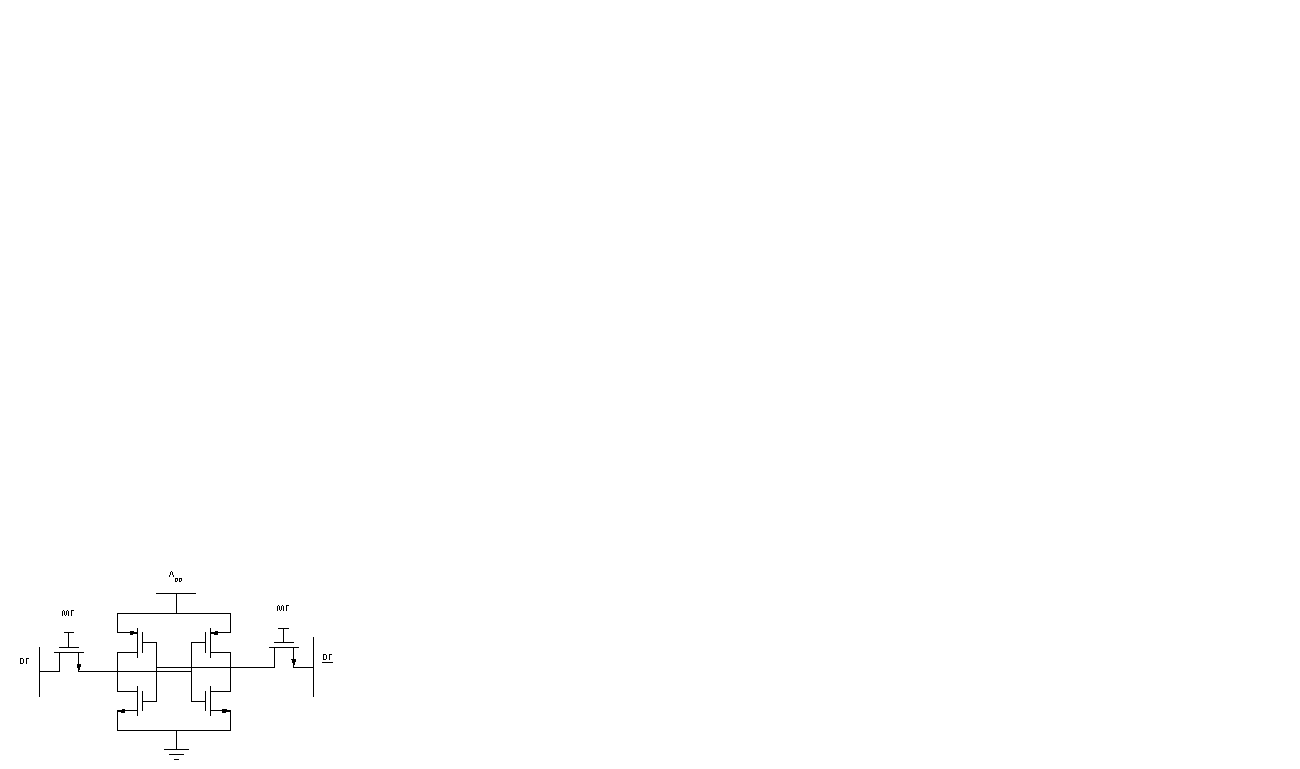 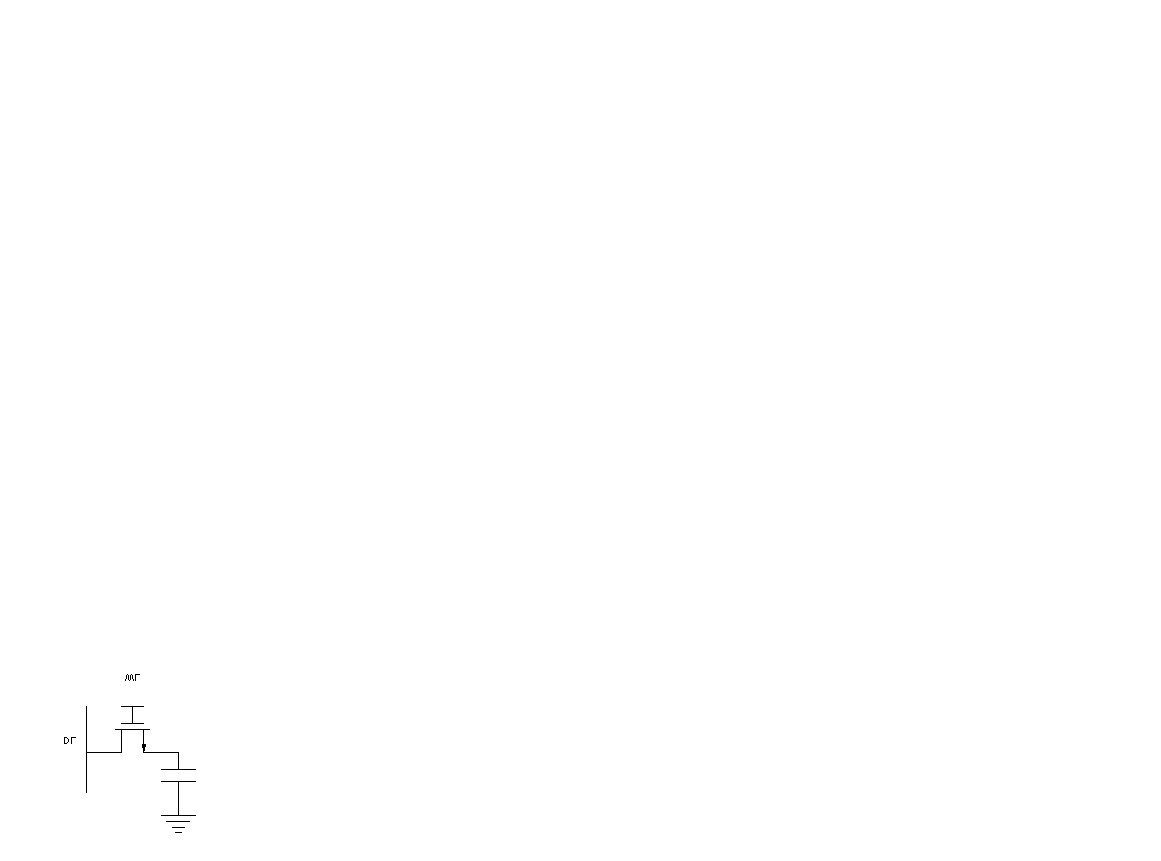 доц. д-р  А. Тодоров, кат. Компютърни системи ФКСУ – ТУ  СОФИЯ
‹#›
‹#›
МИКРОПРОЦЕСОРНА ТЕХНИКА, Компютърни системи и технологии, ФКСУ
ПАМЕТИ С ПОСЛЕДОВАТЕЛЕН ДОСТЪП
Паметите биват още: адресни и безадресни.
Безадресни – конкретен механизъм (FIFO, LIFO) или признак (асоциативни)за достъп без конкретен адрес;






FIFO (First-In First-Out) – първи “влязъл” първи излязъл. При първи тях се чете първия бит записана информация. “Кюнец”.
доц. д-р  А. Тодоров, кат. Компютърни системи ФКСУ – ТУ  СОФИЯ
‹#›
‹#›
FIFO
запис
четене
R/W        CLK
1        2                    i		n
I
O
ЛС
R/W
CLK (Clock)
МИКРОПРОЦЕСОРНА ТЕХНИКА, Компютърни системи и технологии, ФКСУ
ПАМЕТИ С ПОСЛЕДОВАТЕЛЕН ДОСТЪП
Приложение на FIFO паметите: 
 При монитори – за четене на информация в процеса на визуализация;
 За обработка (трансфер) на “подредена” информация между несинхронизирани шини и устройства:
доц. д-р  А. Тодоров, кат. Компютърни системи ФКСУ – ТУ  СОФИЯ
‹#›
‹#›
ШД1 (data bus1)
FIFO
ШД 1 и ШД2 – не са синхронизирани
ШД2 (data bus2)
ШД (data bus)
FIFO
HDD
ШД1 (
МИКРОПРОЦЕСОРНА ТЕХНИКА, Компютърни системи и технологии, ФКСУ
ПАМЕТИ С ПОСЛЕДОВАТЕЛЕН ДОСТЪП

 LIFO (Last-In First-Out) – последен влязъл първи излязъл. При тези памети първи се чете последния записан бит информация. “Кофа”. 











Приложение: при Stack паметите (бърз достъп до данни).
доц. д-р  А. Тодоров, кат. Компютърни системи ФКСУ – ТУ  СОФИЯ
‹#›
‹#›
LIFO
  запис

     
     

    четене
....
3
2
1
МИКРОПРОЦЕСОРНА ТЕХНИКА, Компютърни системи и технологии, ФКСУ
АСОЦИАТИВНИ ПАМЕТИ (CONTENT-ADDRESSABLE MEMORY, CAM) 

CAM (още “асоциативен масив”) – използва се в някои продукти, в които се извършва търсене с висока скорост.
Структура – специфичен ЗЕ с допълнителни схеми И,ИЛИ и др. За определяне на конкретния признак. Съществуват т.нар. Асоциативни процесори.

	ЕА=Адрес + признак

Когато думата съвпадаща с признака се открие, CAM връща адрес(и). Може дa сe връща и стойността или част от самата дума. Хардуерен еквивалент на софтуерния термин “асоциативен масив”.

Cache паметта – асоциативна памет. Използва се от CPU (ЦП). 

  Висока скорост (по-висока от тази на RAM)
  Относително висока цена - за всеки бит има допълнителна асоциативна  схема за сравнение.
доц. д-р  А. Тодоров, кат. Компютърни системи ФКСУ – ТУ  СОФИЯ
‹#›
‹#›
МИКРОПРОЦЕСОРНА ТЕХНИКА, Компютърни системи и технологии, ФКСУ
1GB












0
D                 P
D1
D2
D3
D4
P1
P2
P1
P2
A1
A1
A2
A2
1KB (само 10 АШ)
Данни       P
доц. д-р  А. Тодоров, кат. Компютърни системи ФКСУ – ТУ  СОФИЯ
‹#›
‹#›
МИКРОПРОЦЕСОРНА ТЕХНИКА, Компютърни системи и технологии, ФКСУ
КРАЙ НА ЛЕКЦИЯТА
доц. д-р  А. Тодоров, кат. Компютърни системи ФКСУ – ТУ  СОФИЯ
‹#›